The Pigeonhole Principle
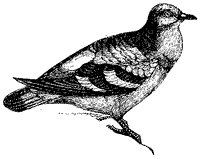 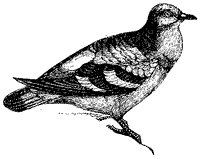 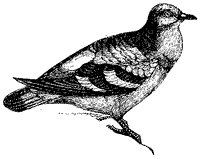 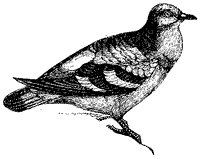 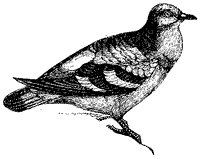 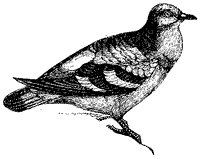 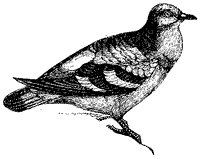 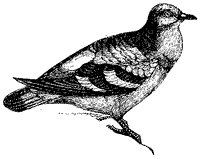 Alan Kaylor Cline
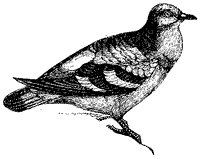 The Pigeonhole Principle
Statement
Children’s Version: “If k > n, you can’t stuff k pigeons in n holes without having at least two pigeons in the same hole.”
Smartypants Version: “No injective function exists mapping a set of higher cardinality into a set of lower cardinality.”
The Pigeonhole Principle
Example
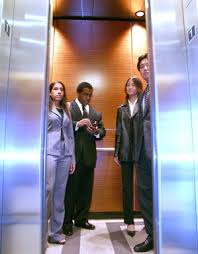 Twelve people are on an elevator and they exit on ten different floors. At least two got of on the same floor.
The ceiling function: 

For a real number x, the ceiling(x) equals 
the smallest integer greater than or equal to x
Examples:

ceiling(3.7) = 4
ceiling(3.0) = 3
ceiling(0.0) = 0
If you are familiar with the truncation function, notice that 
the ceiling function goes in the opposite direction – 
up not down.
If you owe a store 12.7 cents and they make you pay 13 cents,
they have used the ceiling function.
The Extended (i.e. coolguy)
Pigeonhole Principle
Statement
Children’s Version: “If you try to stuff k pigeons in n holes there must be at least ceiling (k/n) pigeons in some hole.”
Smartypants Version: “If sets A and B are finite and f:A      B, then there is some element b of B so that cardinality(f -1(b)) is at least ceiling (cardinality(A)/ cardinality(B).”
The Extended (i.e. coolguy)
Pigeonhole Principle
Example
Twelve people are on an elevator and they exit on five different floors. At least three got off on the same floor.
(since the ceiling(12/5) = 3)
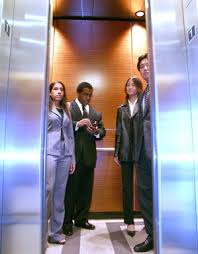 The Extended (i.e. coolguy)
Pigeonhole Principle
Example
Example of even cooler “continuous version”
If you travel 12 miles in 5 hours, you must have traveled at least 2.4 miles/hour at some moment.
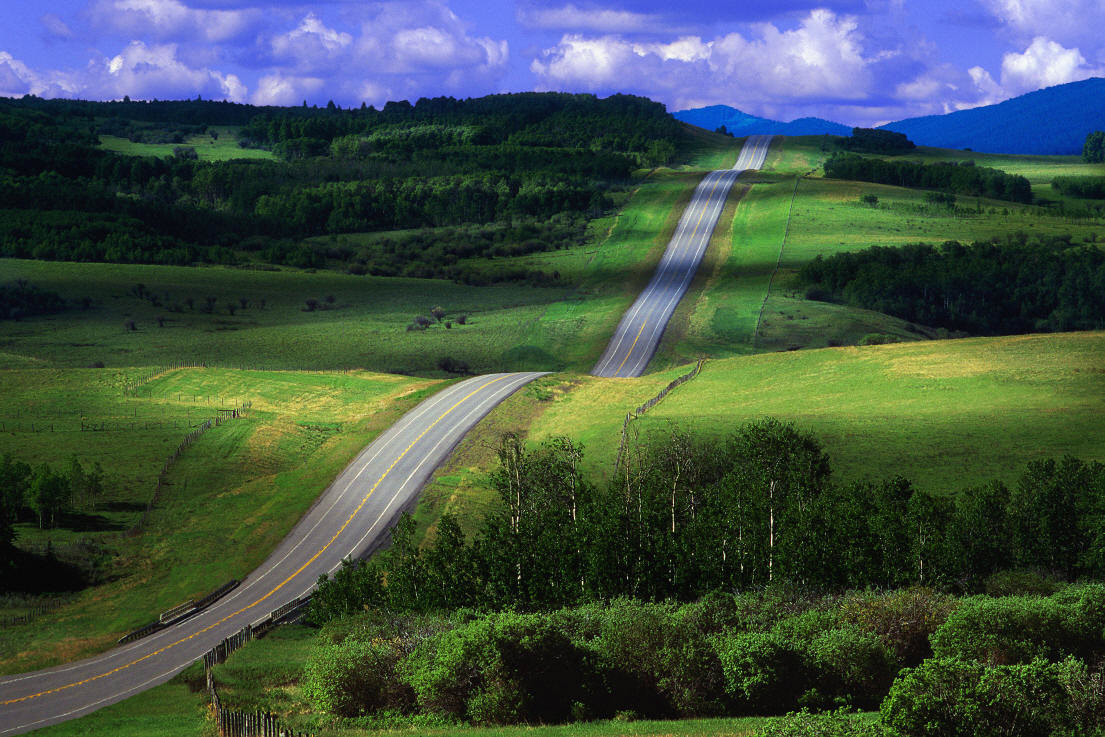 Application 1: 
Among any group of six acquaintances
there is either a subgroup 
of three mutual friends or three mutual enemies.
Application 2: 
Given twelve coins – exactly eleven of which have equal weight
determine which coin is different and whether it is 
heavy or light in a minimal number of weighings using a
three position balance.
H
Application 3: 
In any sequence of n2+1 distinct integers, there is
a subsequence of length n+1 that is either
 strictly increasing or strictly decreasing
n=2:   3,5,1,2,4           2,3,5,4,1
n=3:   2,5,4,6,10,7,9,1,8,3          10,1,6,3,8,9,2,4,5,7
n=4:  7,9,13,3,22,6,4,8,25,1,2,16,19,26,
10,12,15,20,23,5,24,11,14,21,18,17
Application 3: 
In any sequence of n2+1 distinct integers, there is
a subsequence of length n+1 that is either
 strictly increasing or strictly decreasing
n=2:   3,5,1,2,4           2,4,5,3,1
n=3:   2,5,4,6,10,7,9,1,8,3          10,1,6,3,8,9,2,4,5,7
n=4:  7,9,13,3,22,6,4,8,25,1,2,16,19,26,
10,12,15,20,23,5,24,11,14,21,18,17
Application 1: 
Among any group of six acquaintances
there is either a subgroup 
of three mutual friends or three mutual enemies.
Application 1: 
Among any group of six acquaintances
there is either a subgroup 
of three mutual friends or three mutual enemies.
F
F
F
Application 1: 
Among any group of six acquaintances
there is either a subgroup 
of three mutual friends or three mutual enemies.
E
E
E
Application 1: 
Among any group of six acquaintances
there is either a subgroup 
of three mutual friends or three mutual enemies.
How would you solve this?
You could write down every possible
acquaintanceship relation.
There are 15 pairs of individuals.
Each pair has two 
possibilities: friends or enemies.
That’s 215 different relations.
By analyzing one per minute, 
you could prove this in 546 hours.
Application 1: 
Among any group of six acquaintances
there is either a subgroup 
of three mutual friends or three mutual enemies.
Could the pigeonhole 
principle be applied to this?
I am glad you asked.
Yes.
*
Begin by choosing one person:
Five acquaintances remain
*
These five must fall into two classes:
friends and enemies
The extended pigeonhole principle
 says that at least three must be
 in the same class -
that is: three friends or three enemies
*
Suppose the three are friends of   :
Either at least two of the three are friends of each other…
*
?
?
?
In which case we have three mutual friends.
*
Suppose the three are friends of   :
Either at least two of the three are friends of each other…
or none of the three are friends
*
In which case we have three mutual enemies.
*
Similar argument if we suppose the three are enemies of    .
*
?
?
?
Application 2: 
Given twelve coins – exactly eleven of which have equal weight
determine which coin is different and whether it is 
heavy or light in a minimal number of weighings using a
three position balance.
H
How many different situations can exist?
Any of the 12 coins can be the odd one 
and that one can be either heavy or light
12 x 2 = 24 possibilities
Notice: our solution procedure must work always – 
for every set of coins obeying the rules.
We cannot accept a procedure that works only with 
additional assumptions.
How many different groups of possibilities
can discriminated in one weighing?
How many different groups of possibilities
can discriminated in one weighing?
3
left side down
balanced
right side down
8
1
2
6
12
12
4
5
10
9
11
3
4
7
10
11
Left pan down
1
Right pan down
2
9
7
5
3
6
8
Balanced
How many different groups of possibilities
can discriminated in TWO weighings?
9
left side down
right side down
balanced
left side 
down then
balanced
left side 
down then
right side 
down
balanced 
then left 
side down
balanced
then right
side down
right side 
down then
left side 
down
right side 
down then
balanced
left side 
down twice
right side 
down twice
balanced 
twice
8
1
2
6
12
12
4
5
10
9
11
3
4
7
10
11
Left pan down
1
Right pan down
2
9
7
5
3
6
8
Balanced
Could we solve a four coin problem with
 just two weighings?
There are 8 = 4 x 2 possible outcomes and 
nine groups can be discriminated with two weighings
Eight pigeons - nine holes

Looks like it could work
… but it doesn’t. The pigeon hole principle won’t guarantee
an answer in this problem. 
It just tells us when an answer is impossible.
How many different groups of possibilities
can discriminated in k weighings?
3k
If 3k different groups of possibilities
can discriminated in k weighings,
how many weighings are REQUIRED to 
discriminate 24 possibilities?
Since 32 = 9 < 24 < 27 = 33
two weighings will only discriminate 9 possibilities
So at least three weighings are required.
Can it be done in three?
We don’t know until we try.
Our format looks like this:
We could just start trying various things…
there are only 
269,721,605,590,607,583,704,967,056,648,878,050,711,137,421,868,902,696,843,001,534,529,012,760,576
things to try.
The Limits of Computation
Speed: speed of light  = 3 10 8 m/s
Distance: proton width = 10 –15 m
With one operation being performed in
the time light crosses a proton
there would be 3 1023 operations per second.
Compare this with current serial processor 
speeds of 1012 operations per second
The Limits of Computation
With one operation being performed in
the time light crosses a proton
there would be 3 1023 operations per second.
Big Bang: 14 Billion years ago
… that’s 4.4 1017 seconds ago

So we could have done 1.3 1041
operations since the Big Bang.
Yet there are more than 2.6 1074 possibilities to examine. 
Even with just one operation per examination this could not be done.
Can we cut that number (i. e., 2.7x1074) down a bit?
Remember: The tree gives us 27 leaves.
We can discriminate at most 27 different outcomes.
We only need 24 but we must be careful.
Questions:
1. Do weighings with unequal numbers of coins on the pans help?
No. Again, no outcomes at all will correspond
 to the balanced position.
Conclusion: Always weigh equal numbers of coins.
Thus for the twelve coins, the first weighing is either: 1 vs. 1, 
2 vs. 2, 
3 vs. 3, 
4 vs. 4, 
5 vs. 5, 
6 vs. 6.
Questions:
2. Should we start with 6 vs. 6?
0 cases
12 cases
12 cases
No. No outcomes at all will correspond
 to the balanced position.
Questions:
3. Should we start with 5 vs. 5?
4 cases
10 cases
10 cases
No. Only four outcomes will correspond
 to the balanced position.  
Thus twenty for the remainder
Questions:
4. Should we start with 3 vs. 3?
12 cases
6 cases
6 cases
No. In that case the balanced position
corresponds to 12 cases.
… and the same conclusion for  1 vs. 1 and 2 vs. 2
Thus we must start with 4 vs. 4.
8 cases
8 cases
8 cases
Let’s analyze the balanced case.
8 cases
8 cases
8 cases
8 cases
8 cases
8 cases
I claim:
1. Coins 1-8 must be regular – the problem is reduced to a four coin problem WITH KNOWN REGULAR COIN.
2. Could we use only unknowns (9 – 12)? No – one on a side has four cases in the balanced position, two on a side can produces no balance.
3. Never need weigh with known regulars on both sides.
4. One regular and one unknown? No - balanced leaves 6 possibilities.
5. Two regular and two unknown? No - balanced leaves 4 possibilities.
6. Four regular and four unknown? No – either unbalanced leaves 4 possibilities.
7. Three regular and three unknown? Might work – three possibilities in each case.
And we easily work out the three situations to get:
A very similar analysis works on the left side to get:
… and on the right side to get:
OUR SOLUTION
Application 3: 
In any sequence of n2+1 distinct integers, there is
a subsequence of length n+1 that is either
 strictly increasing or strictly decreasing
n=2:   3,5,1,2,4           2,3,5,4,1
n=3:   2,5,4,6,10,7,9,1,8,3          10,1,6,3,8,9,2,4,5,7
n=4:  7,9,13,3,22,6,4,8,25,1,2,16,19,26,
10,12,15,20,23,5,24,11,14,21,18,17
Application 3: 
In any sequence of n2+1 distinct integers, there is
a subsequence of length n+1 that is either
 strictly increasing or strictly decreasing
n=2:   3,5,1,2,4           2,4,5,3,1
n=3:   2,5,4,6,10,7,9,1,8,3          10,1,6,3,8,9,2,4,5,7
n=4:  7,9,13,3,22,6,4,8,25,1,2,16,19,26,
10,12,15,20,23,5,24,11,14,21,18,17
Application 3: 
In any sequence of n2+1 distinct integers, there is
a subsequence of length n+1 that is either
 strictly increasing or strictly decreasing
Idea: Could we solve this by considering cases?
For sequences of length 2: 2 cases
For sequences of length 5: 120 cases
For sequences of length 10: 3,628,800 cases
For sequences of length 17: 3.6 1014 cases
For sequences of length 26: 4.0 10 26 cases
For sequences of length 37: 1.4 10 43 cases
Remember The Limits of Computation
Speed: speed of light  = 3 10 8 m/s
Distance: proton width = 10 –15 m
With one operation being performed in
the time light crosses a proton
there would be 3 1023 operations per second.
Compare this with current serial processor 
speeds of 1012 operations per second
The Limits of Computation
With one operation being performed in
the time light crosses a proton
there would be 3 1023 operations per second.
Big Bang: 14 Billion years ago
… that’s 4.4 1017 seconds ago

So we could have done 1.3 1041
operations since the Big Bang.
So we could not have proved this (using enumeration)
even for the case of subsequences of length 7 from 
sequences of length 37.
But with the pigeon hole principle we can prove it in two minutes.
We will use a

Proof by Contradiction.

This means we will show that it is impossible for 
our result to be false.

Since a statement must be either true or false,
if it is impossible to be false, it must be true.
So we assume that our result
“In any sequence of n2+1 distinct integers, there is a subsequence of length n+1 that is either strictly increasing or strictly decreasing”
is false.
That means there is some sequence of n2+1 distinct integers, so that there is NO subsequence of length n+1 that is strictly increasing AND NO subsequence of length n+1 that strictly decreasing.
Once again, our object is to show that this is impossible.
The process that is described now will be applied to a particular example sequence, but it could be applied to ANY sequence.
Start with a sequence:   2,5,4,6,10,7,9,1,8,3 
			(here n = 3)

Let’s start at the right end and figure out the lengths of the longest strictly increasing subsequence and strictly decreasing subsequence starting from that point and using that number.

Obviously the lengths of the longest strictly increasing and strictly decreasing subsequence starting at the 3 are both one. We’ll indicate this by the pair (1,1).
(1,1)

2,       5,       4,       6,       10,       7,       9,      1,      8,      3 
			
Now let’s move to the 8 and notice that the length of the longest  strictly increasing subsequence  is still one but
The length of the longest strictly decreasing subsequence starting from 8 is two. So we have the pair (1,2) and we
write it

                                                                                  (1,2)   (1,1)

2,       5,       4,       6,       10,       7,       9,      1,      8,      3
We could keep moving left determining lengths of the longest  strictly increasing subsequence and the longest strictly decreasing subsequence starting from each number. 

We get:

 (5,2)    (4,3)  (4,2)   (3,2)   (1,4)   (2,2)   (1,3) (2,1)  (1,2)  (1,1)

2,       5,       4,       6,       10,       7,       9,      1,      8,      3
We needed to get either a strictly increasing subsequence or strictly decreasing subsequence of length four. We actually got both – and, in fact, a strictly increasing subsequences of length five.
But does this always happen?
(5,2)    (4,3)  (4,2)   (3,2)   (1,4)   (2,2)   (1,3) (2,1)  (1,2)  (1,1)

2,       5,       4,       6,       10,       7,       9,      1,      8,      3
What can the (up, down) pairs be?
If no subsequence of length four exists, “up” and “down” must be 1,2, or 3. That leaves only 9 possibilities.  

But there are 10 pairs.

So at least two would have to match.
MATCH?
Suppose i and j have the same (up, down) pairand i precedes j
If i < j then i should have a greater “up” count than j.
(3,2)
(3,2)
6
8
If i > j then i should have a greater “down” count than j.
(3,2)
(3,2)
8
6
Contradiction: there cannot be a match.
Conclusion: There is always such a subsequence.
Pigeonhole Problems
1. If you have only two colors of socks – white and black – and you grab three socks, you are guaranteed to have a matching pair.

Pigeons: socks (3)
Holes: colors (2)

Two of the socks must have the same color.
2. Suppose no Texan has more than 200,000 hairs on his or her head. There are at least 120 Texans with exactly the same number of head hairs.

Pigeons: Texans (more than 25,000,000)
Holes: Number of head hairs (200,001)

There must be some number of head hairs shared by 
	



Texans.
3. Suppose S is a set of 8 integers. There exist two distinct elements of S whose difference is a multiple of 7.
Pigeons: Set S (8)
Holes: Remainder when divided by 7 (7)

Two of the numbers, a and b, must have the same remainder when divided by 7. That is:
		a = 7m + r  and  b = 7n + r
		a -b = 7m +r - (7n +r) = 7(m - n).
		So a - b is a multiple of 7.
4. Among any group of six acquaintances there is either a subgroup of three mutual friends or three mutual enemies.

Done in the lecture.
5. Given twelve coins – exactly eleven of which have equal weight - determine which coin is different and whether it is heavy or light in a minimal number of weighings using a three position balance.

Done in the lecture.
6. Given seven coins such that exactly five of the coins have equal weight and each of the other two coins is different – possibly heavy or lighter.  To determine which coins are different and whether each different coin is heavy or light requires at least five weighings using a three position balance.

There are 7 x 6 / 2 = 21 different ways to choose the two  odd-weight coins. The first can be heavy or light (2 possibilities) an the second can be heavy or light (2 possibilities). Thus there are 21 x 2 x 2 = 84 different configurations possible. But four weighings using a balance can discriminate only 34 = 81 configurations. Thus, with whatever weighing strategy at least two configurations will appear identical.
7. Given five points inside an equilateral triangle of side length 2, at least two of the points are within 1 unit distance from each other. 

Form four triangles by connecting the midpoints of the sides. The side length of these triangles is 1.






Since there are four triangles and five points, two of the points must lie in the same triangle. But two points inside an equilateral triangle with side length 1 must be no more than distance 1 apart.
8. In any sequence of n2+1 distinct integers, there is a subsequence of length n+1 that is either strictly increasing or strictly decreasing.

Done in the lecture.